Муниципальное дошкольное образовательное бюджетное учреждение « Детский сад комбинированного вида № 10», г. Всеволожска
Презентация         игрового 
оборудования
Игра «Классики»
Группа №8
Воспитатель - Крылова Наталья Борисовна
Воспитатель - Полевая Олеся Владимировна
Игра «Классики»
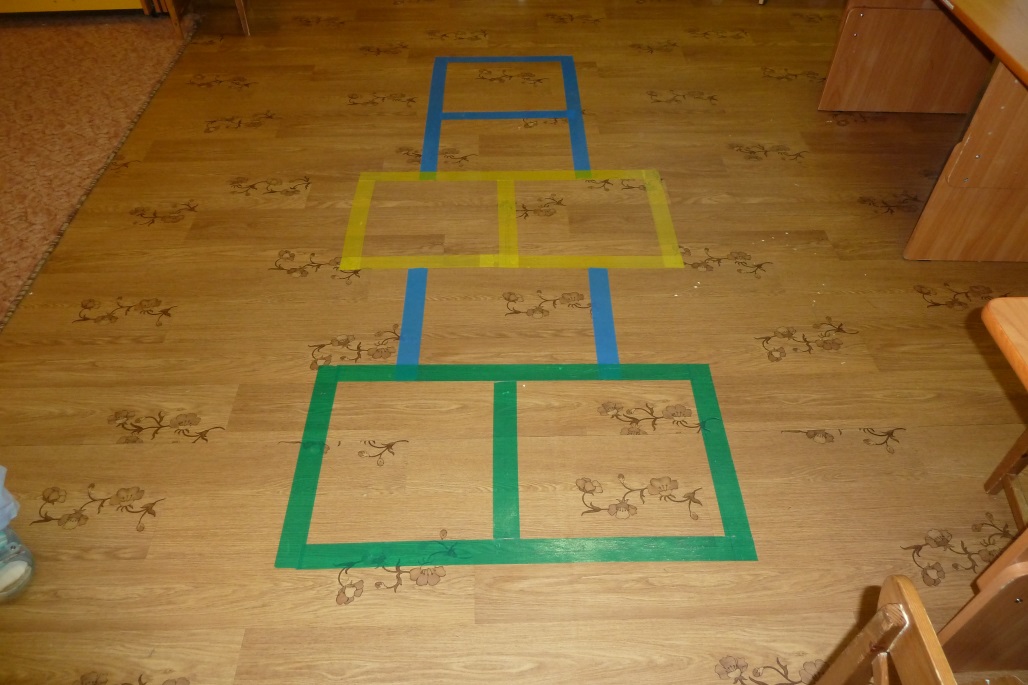 Находится в групповом помещении
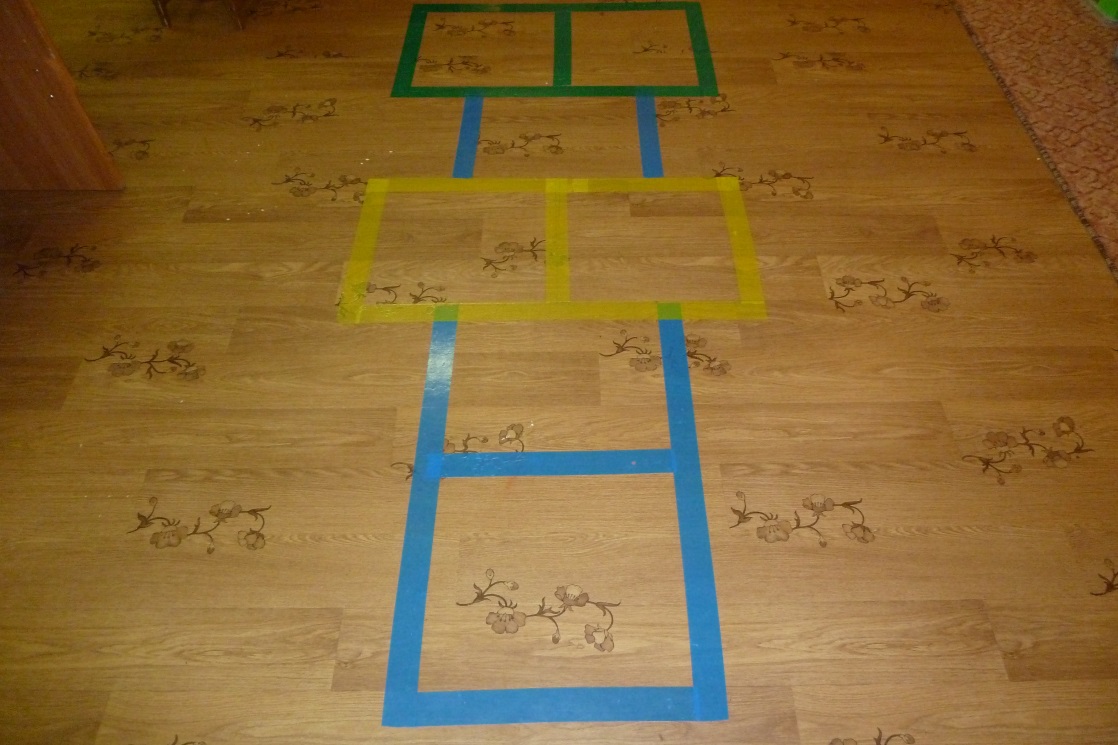 «Классики»
Описание игры:
Классики- это игра нарисованная на полу с помощью цветного скотча. 
«Классики» могут быть разного цвета. Размер клетки 30х30см.
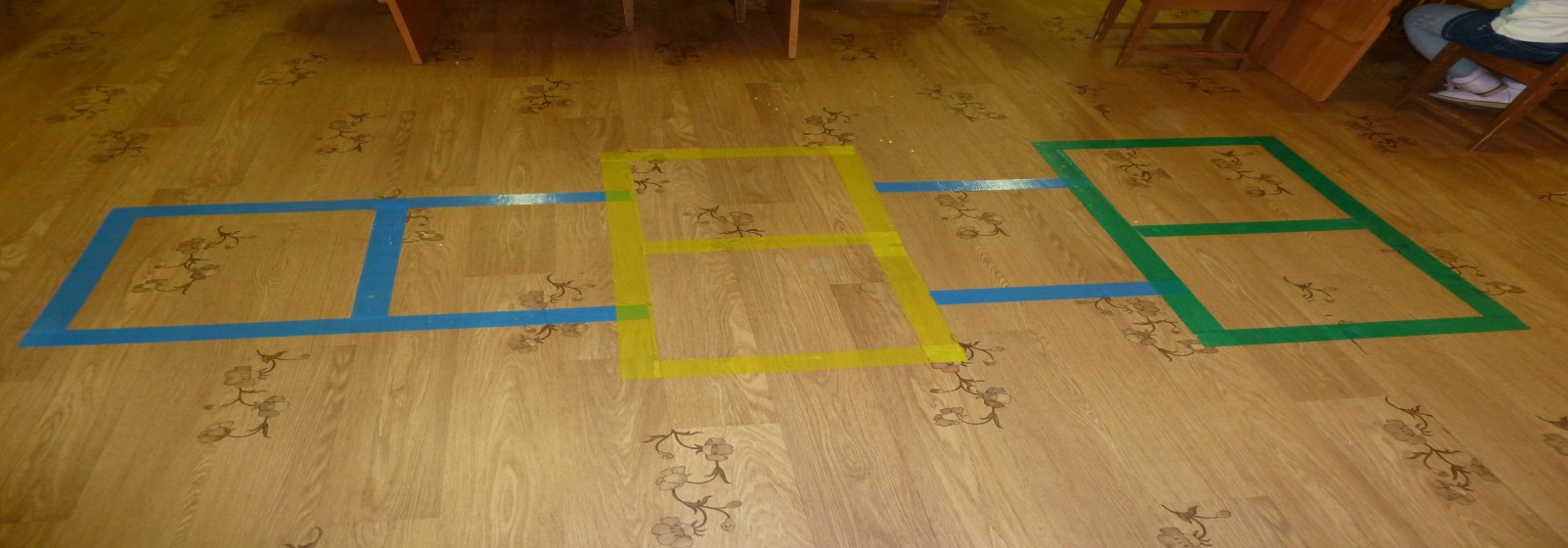 Цель игры
Цель: снятие напряжения у детей во время занятия или между ними для сохранения здоровья детей.
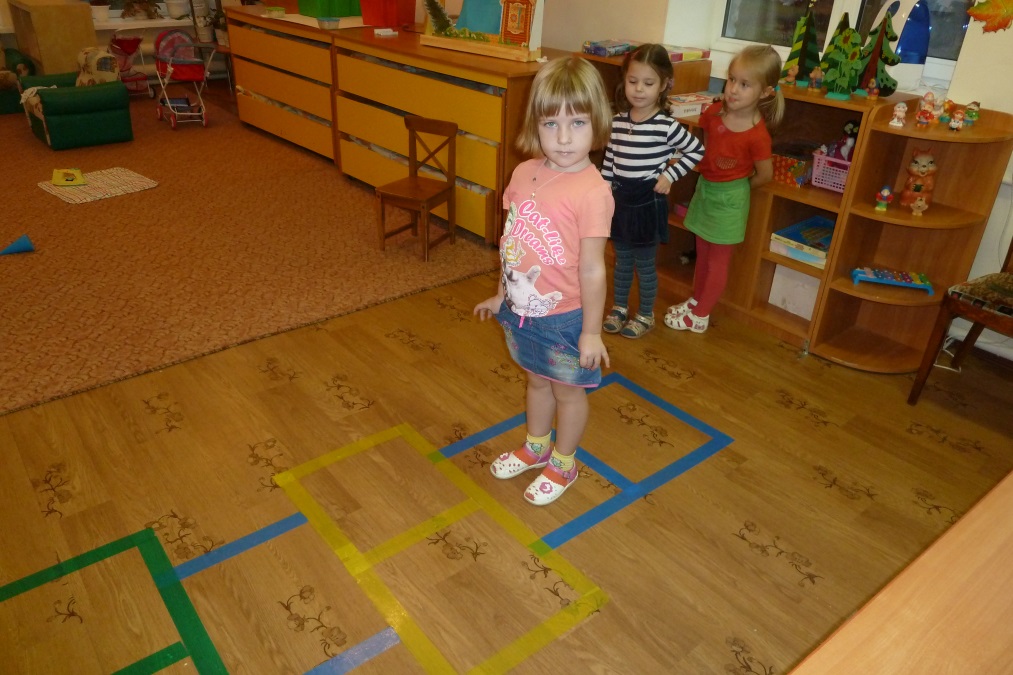 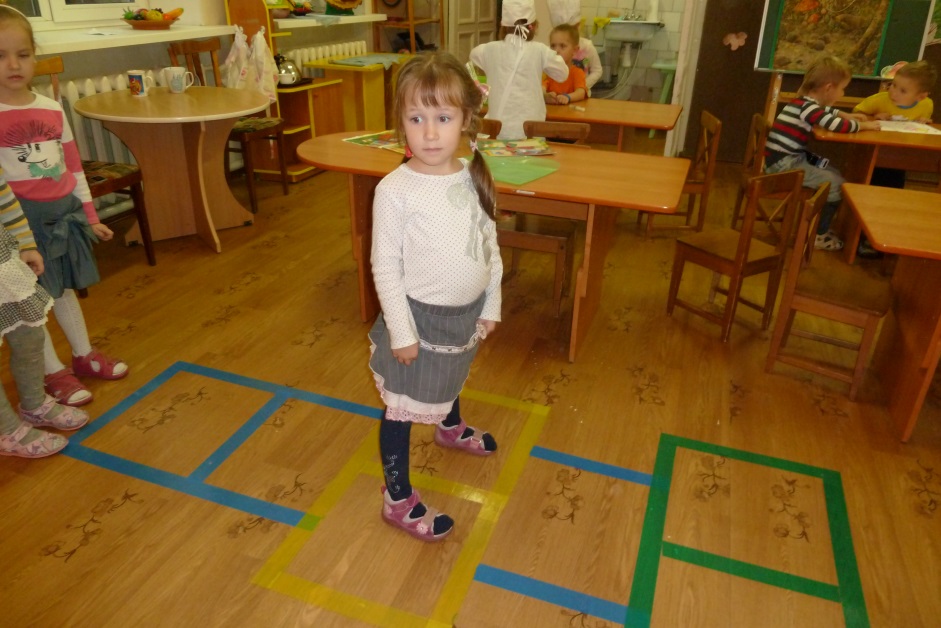 Варианты использованияпо заданию воспитателя
Прыжки на двух ногах в каждую клетку.
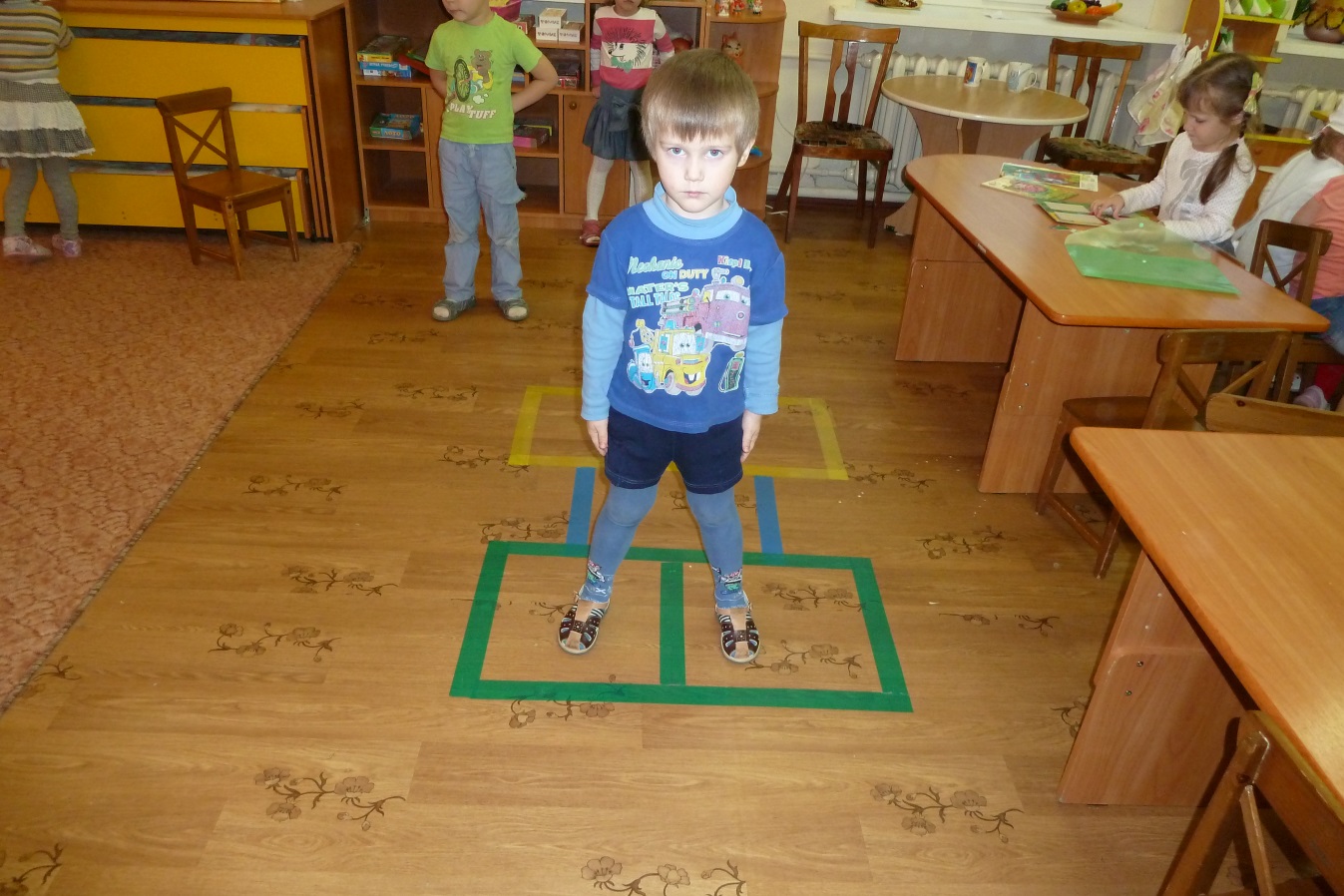 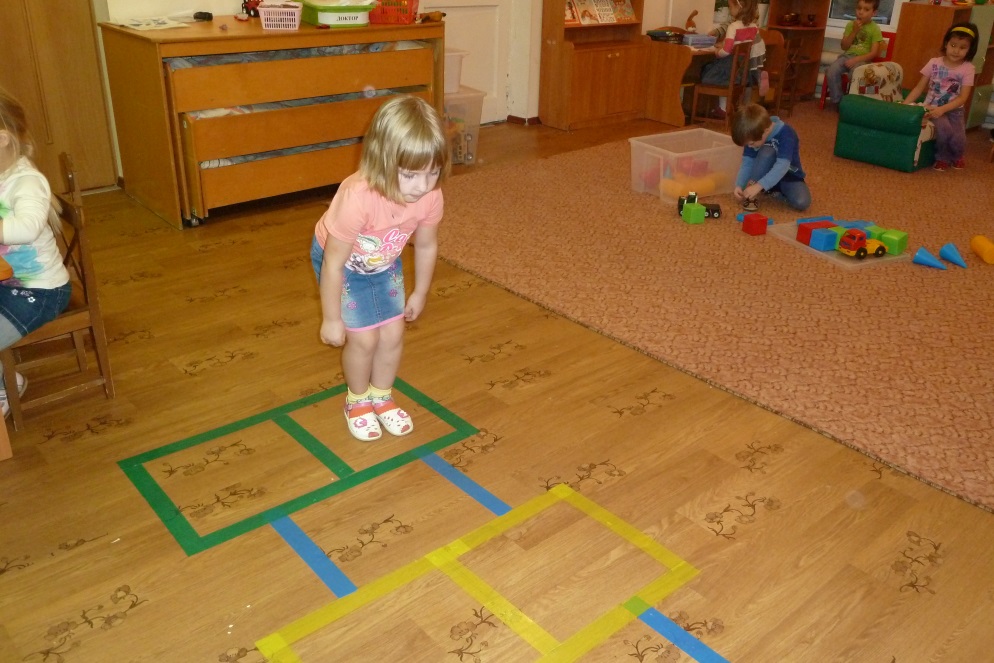 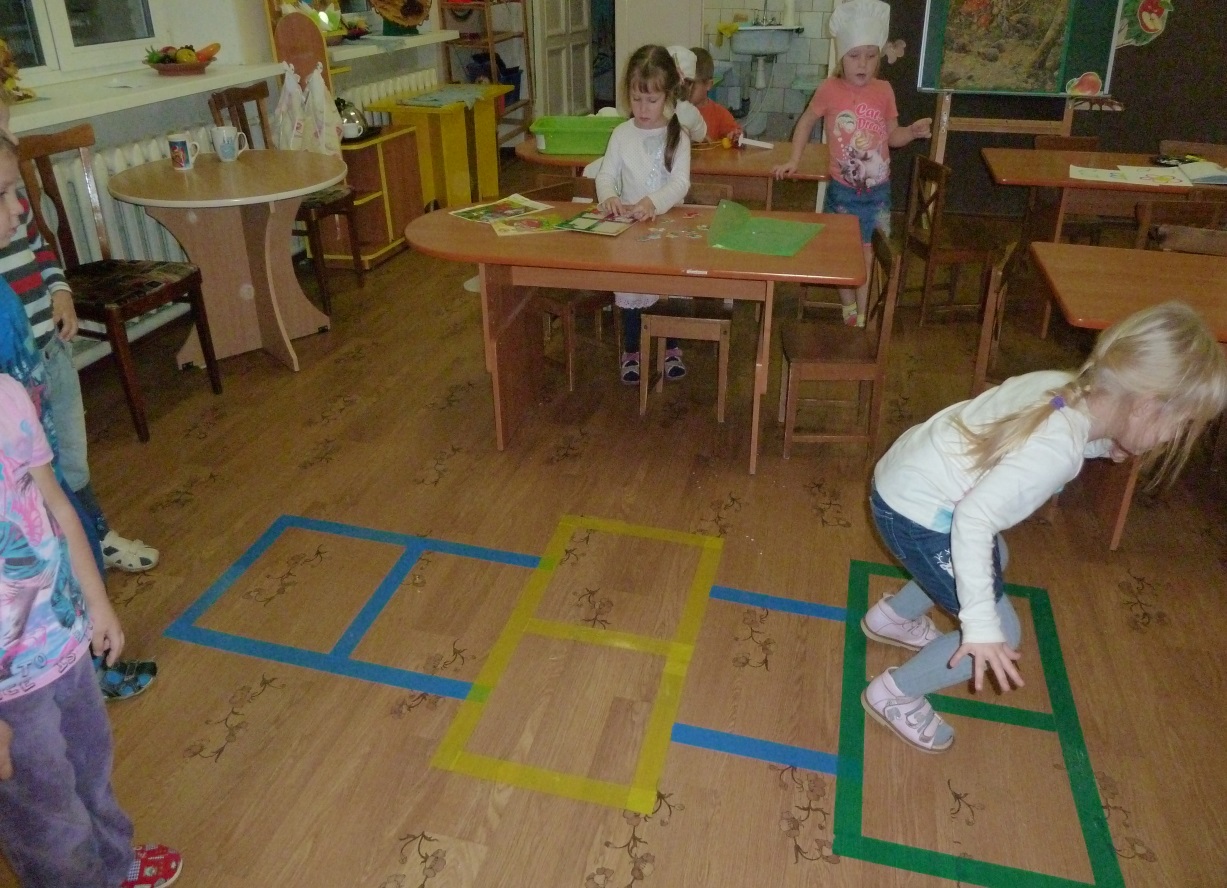 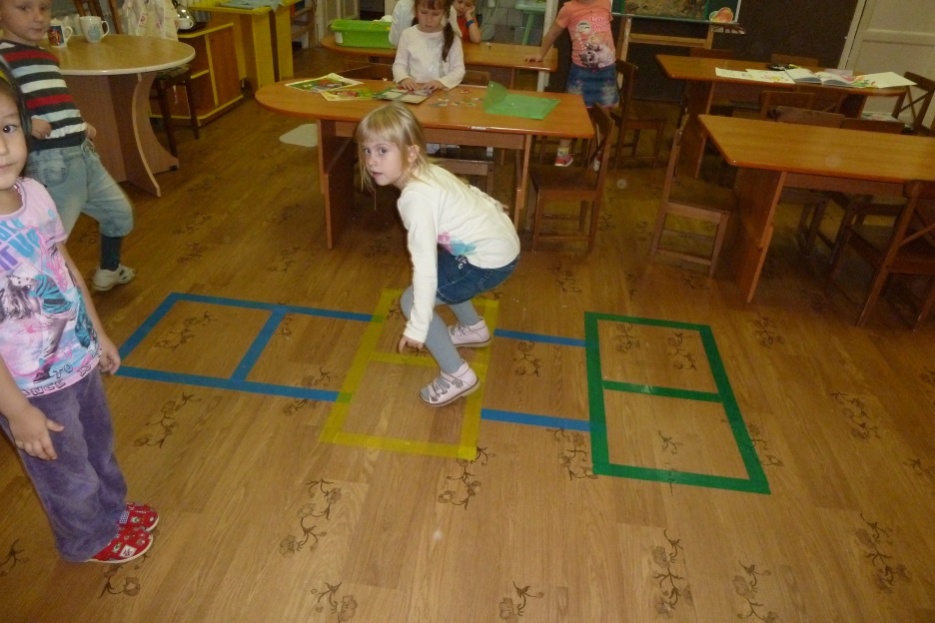 Прыжки на одной ноге.
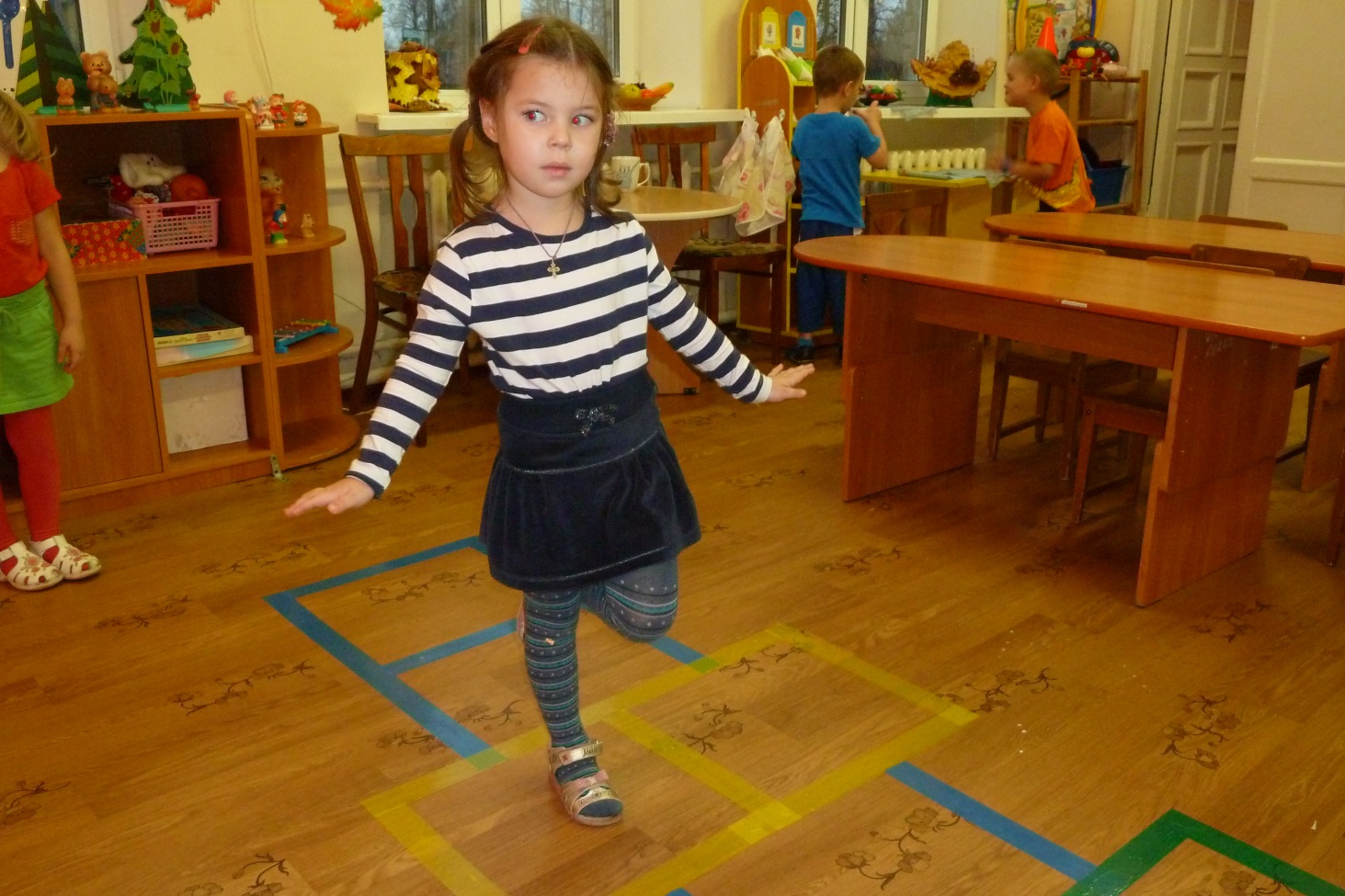 Хождение по цветным дорожкам.
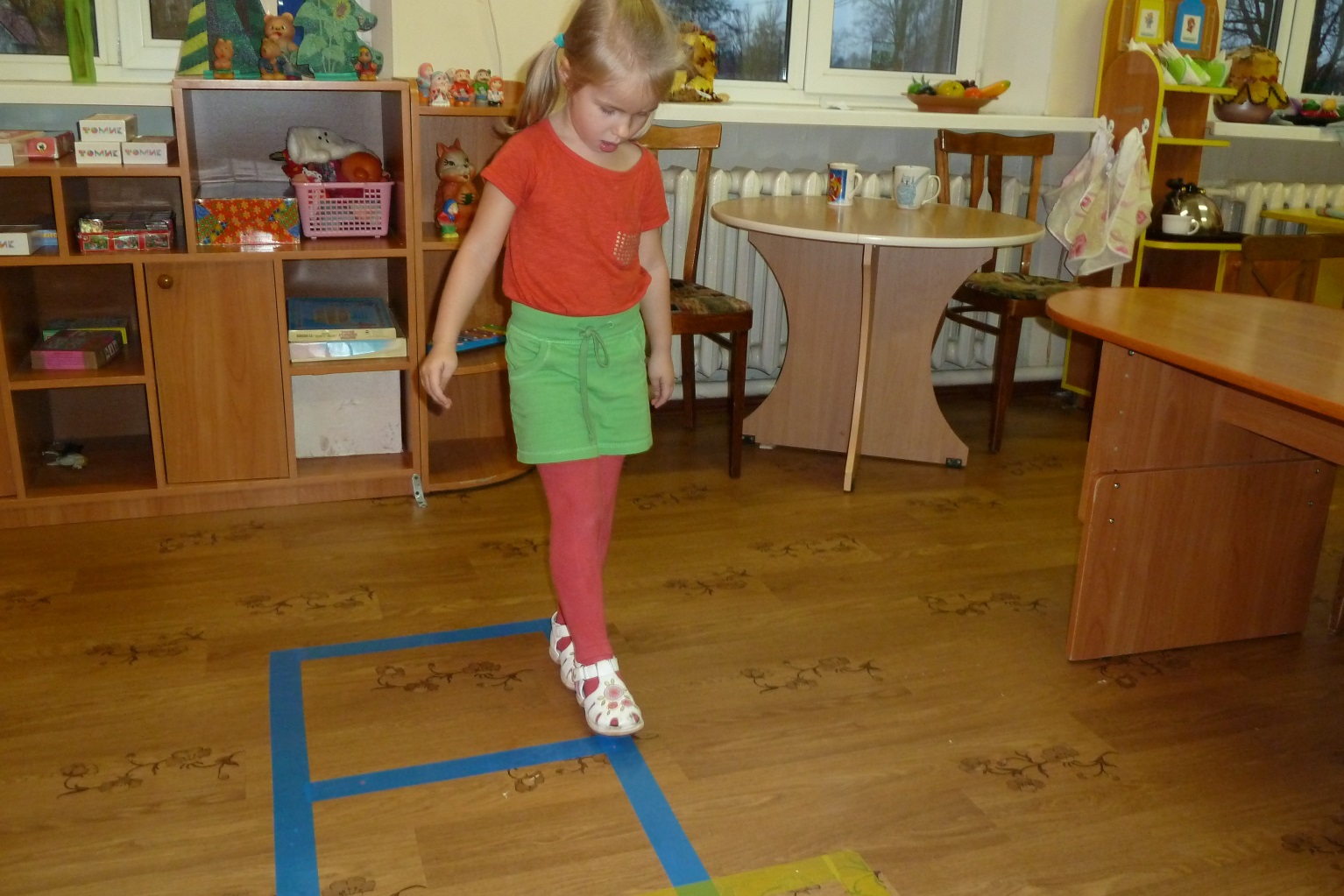 Варианты, придуманные детьми
Прыжки  друг за другом
Прыжки парами
Прыжки с мячом
Хождение по краю классиков – кто быстрее дойдет
Прыжки в квадрат определенного цвета
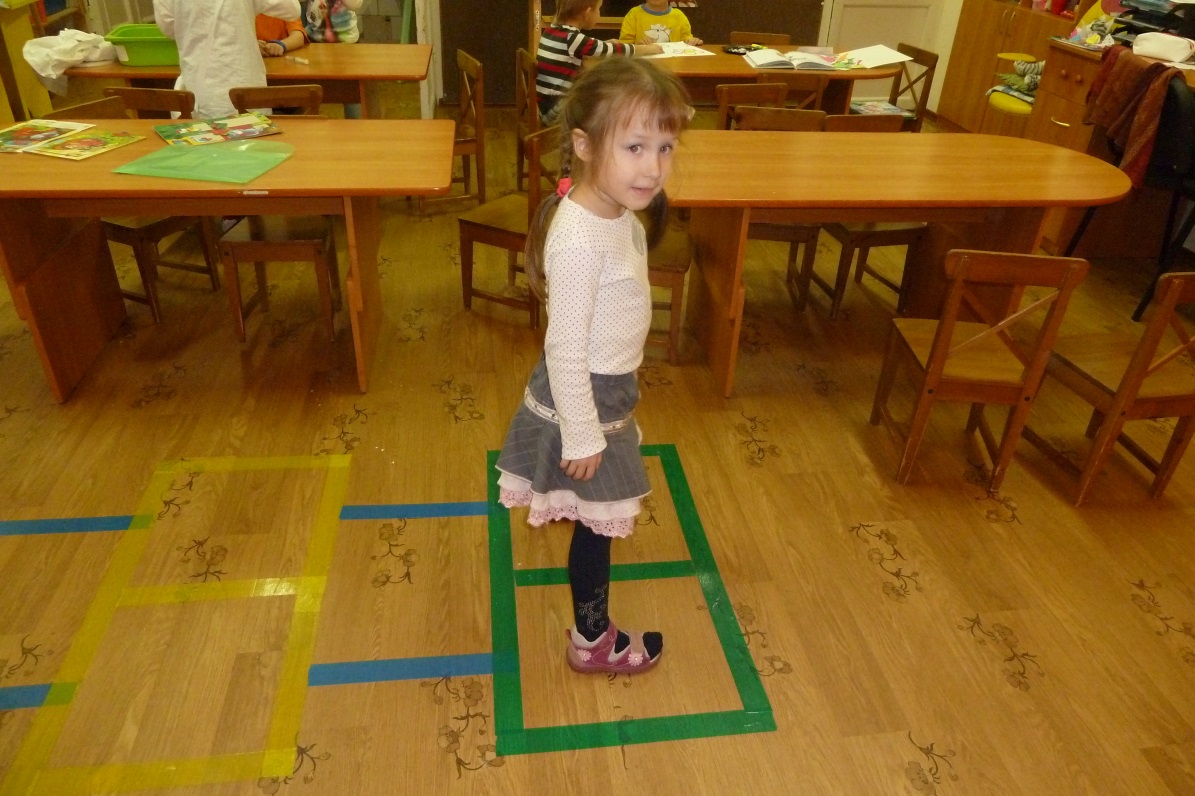 Спасибо за внимание!